糖尿病療養指導士
看護師：小林麗子（糖尿病看護認定看護師）、吉田みゆき、宗田千恵、今野みゆき、南波直美、中嶋侑希
管理栄養士：伊藤恵美子、遠藤博子、大巻良子、小浦民子、青木夏美、深山桜、齋藤伸幸
薬剤師：川井美紀、青木梢太　　　　
臨床検査技師：樋口悦子、大場優子
理学療法士：荒井珠美、菅原みゆき、男鹿眞樹
置賜地域で糖尿病を持ちながら生活している方が安心して治療を継続できるよう、
個別性に合わせた療養支援と質の高いチーム医療を目指しています。
　・・・活動内容・・・
糖尿病教室（主に入院中の方が対象ですが　外来通院中の参加も相談に応じます。）
インスリン導入･血糖測定指導
自己注射・薬剤指導
栄養指導・Inbody評価・カーボカウント指導
筋力評価と運動指導
フットケア・透析予防指導
持続血糖モニターによる血糖測定　　など
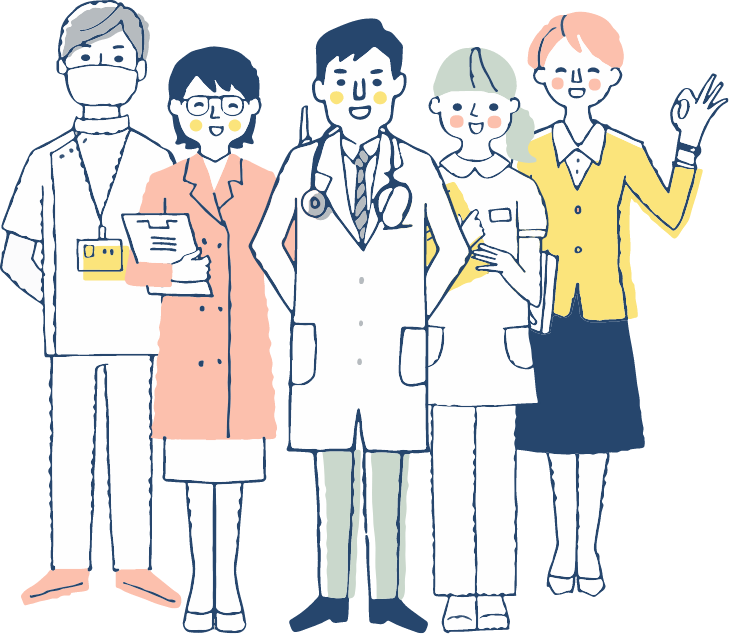